Особенности работы в малокомплектных  классах для детей с интеллектуальными нарушениями в  условиях  общеобразовательной школы
МБОУ СОШ №2 г. Слюдянка 
Автор:
Учитель специальных (коррекционных) классов:
Е.А. Драничкина
МБОУ СОШ №2 города Слюдянка
Малокомплектный  класс средней ступени обучения(6,7, 8 класс)
Малокомплектный  класс начальной ступени обучения(2,3, 4 класс)
«Умная перемена»
Взаимодействие с одноклассниками (в «новом» классе 6, 8 класс)
Общение  обучающихся разных классов школы ( во время перемен)
Общение с педагогами, обучающихся  малокомплектных классов школы (во время перемен)
Перемены на свежем воздухе
Перемены на свежем воздухе (территория школы)
«Умная перемена» в школе
Общешкольные тематические мероприятия
Дни Здоровья
Спортивные праздники
Акция «Снежный десант»(совместно с областным волонтерским студенческим отрядом)
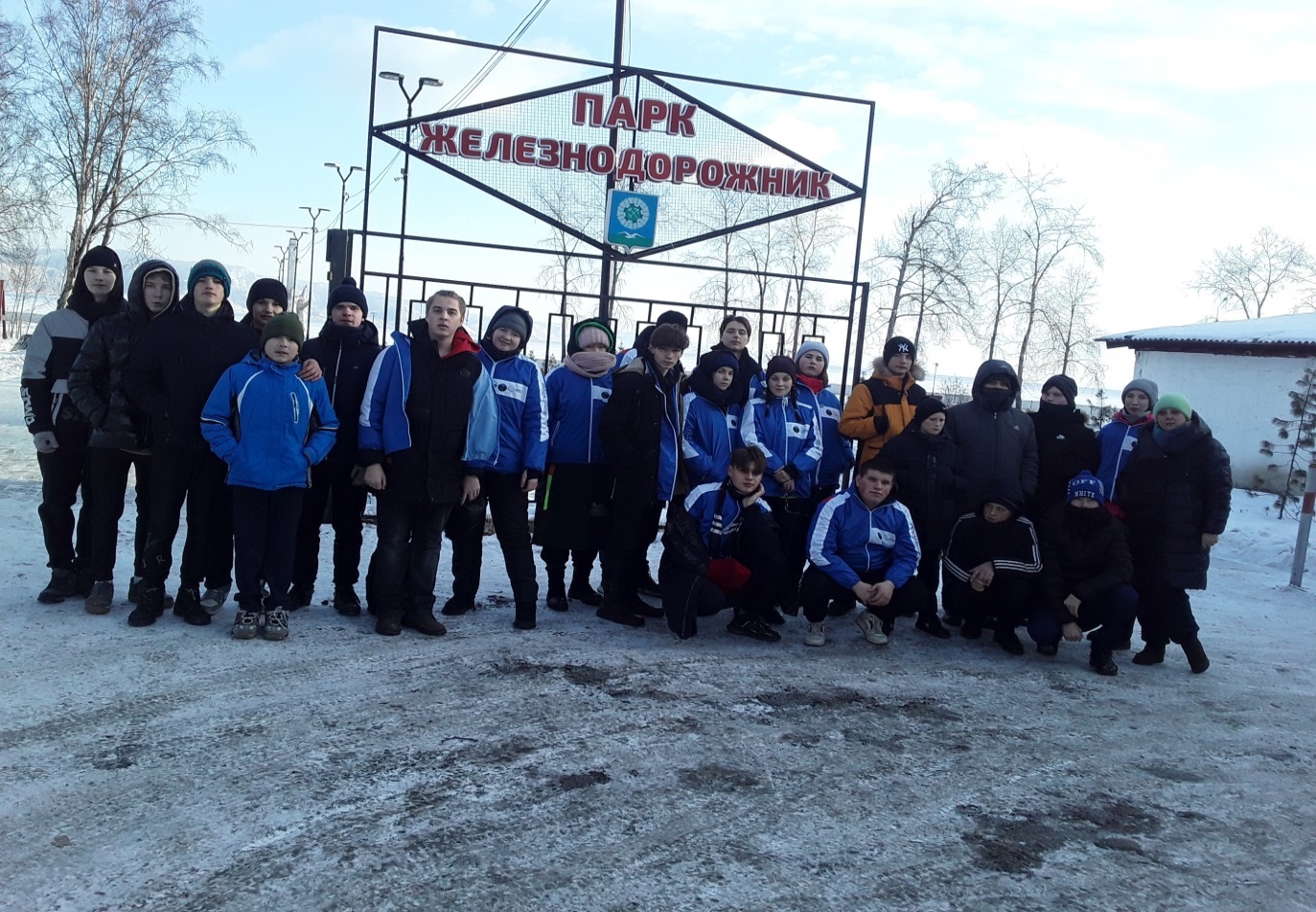 Ледовый каток на озере Байкал(подготовка площадки)
Общественно-полезный труд
Уборка снега с территории дошкольного учреждения
Экскурсия-демонстрация (Краеведческий музей имени Ренаты  Литвиновны Яковец)
Знакомство с экспонатами музея
Экскурсия-спектакль(посещение кинотеатров, домов культуры)
Участие в районных мастер-классах для детей с ОВЗ
Мастер-класс по работе с глиной
Районный творческий конкурс сувенирной продукции «Мир равных возможностей»
Экскурсия для родителей(демонстрация оборудования и станков для уроков ПТО)
Награждение обучающихся с ОВЗ (на центральной площади города)
Социальный театр
Наша любимая школа
Благодарю за внимание